Soap Dish Presentation
Everett Barry, Jr
Senior Design Engineer
Bathroom Accessories  Sales
March 23, 2015
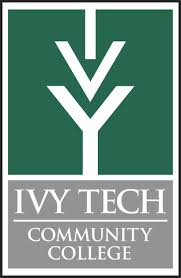 Executive Summary
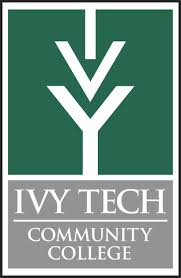 What We’ll Cover Today
Current issues with current modern soap dishes	
Proposed new soap dish product design
Costs on return and investment projections
Targeted clientele strategy sales and marketing needs
Questions and suggestions
Issues with Current Soap Dish Models
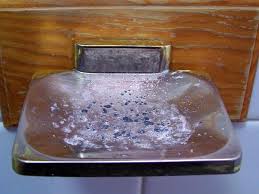 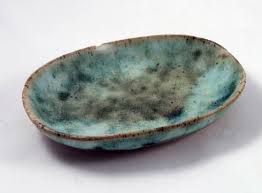 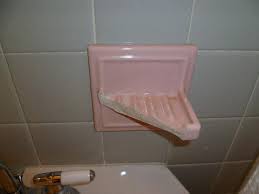 Proposed New Soap Dish Design
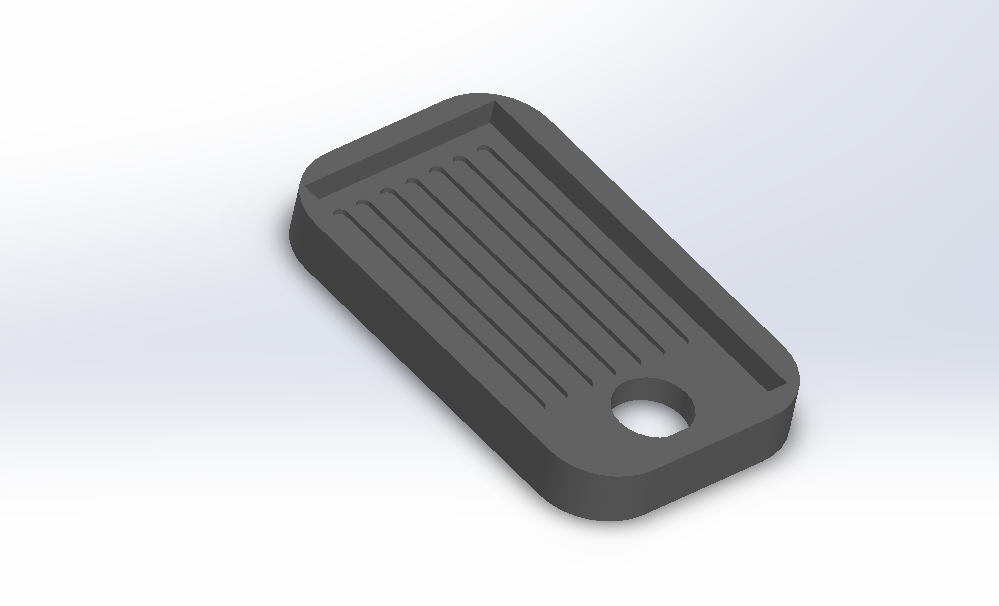 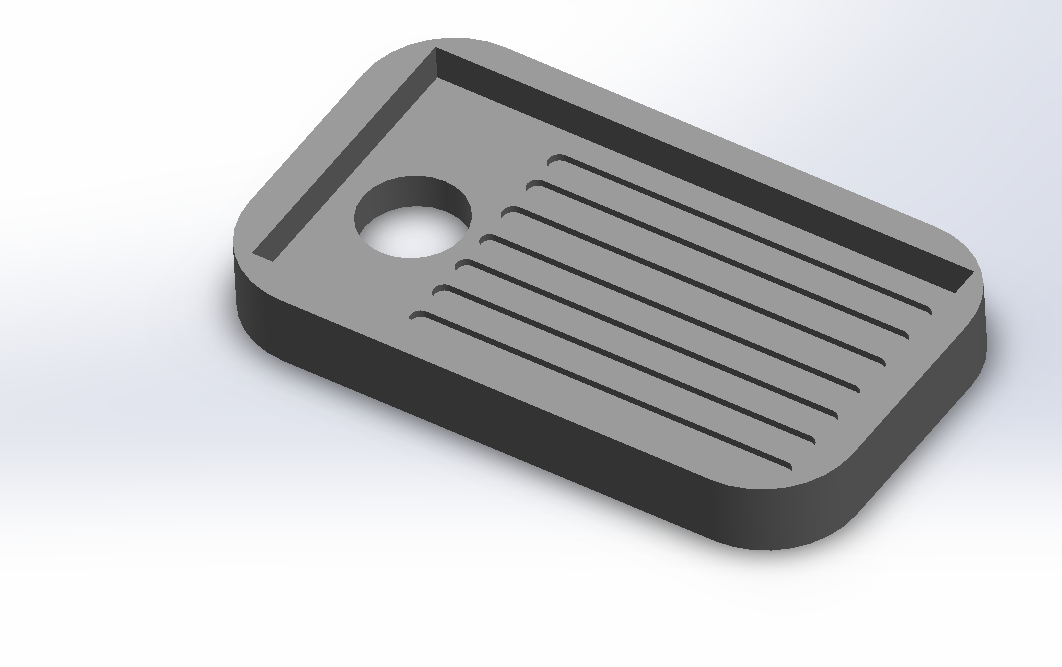 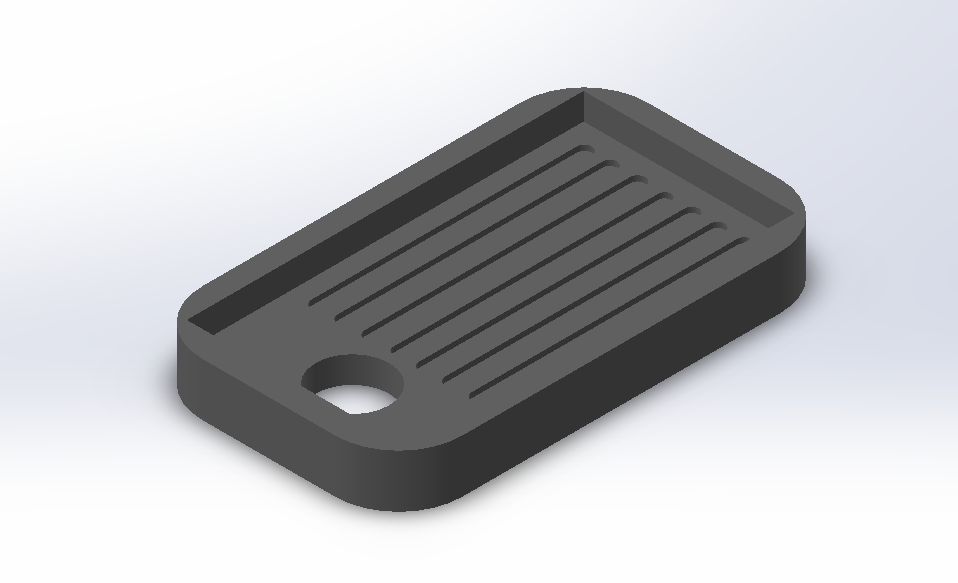 Benefits Of the Design Include:
Composed of Recycled Rubber Materials such as  used Tires 
Curvature Design Enable Stable Soap Storage	
Rubber Compound Composition Enables the Product to be virtually Indestructible 
Easy Rinse Dishwasher Safe For Easy Cleanup Maintenance	
Fluid Irrigation Hole to Chanel Excess Water Away from the Soap
Power Coated to Prevent Unsanitary Sticky Soap Residue to Accumulate over Time
Key Benefits Of the Design
Composed of recycled rubber compound material from used tires. Therefore reduces material cost to manufacture the product. 
Usage of composed material helps reduce pollution.
Categorizes the product as “Eco-Friendly”. 
Allows the product to be more marketable due to is environmentally safe character of its design. 
Inexpensive to produce leading to increased profit.
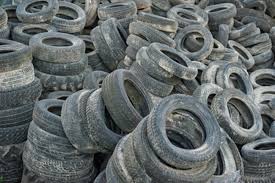 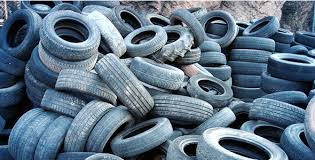 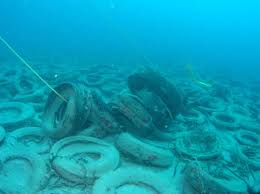 Targeted Customers
Average Family and Student Households
Families whose household contain small children and pets. 
Senior Citizens
College Students
Manufacture Cost of 1 Soap Dish
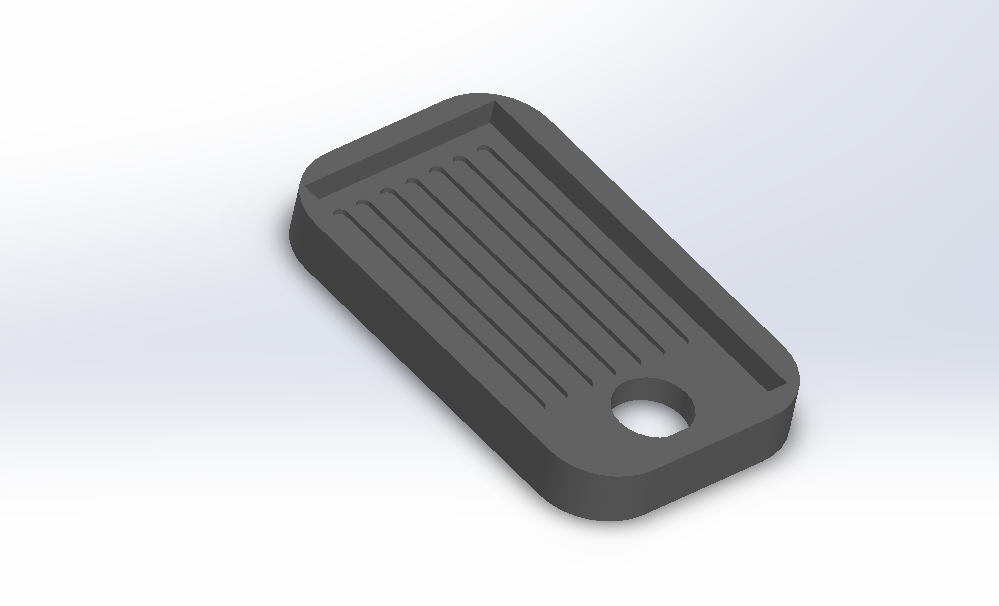 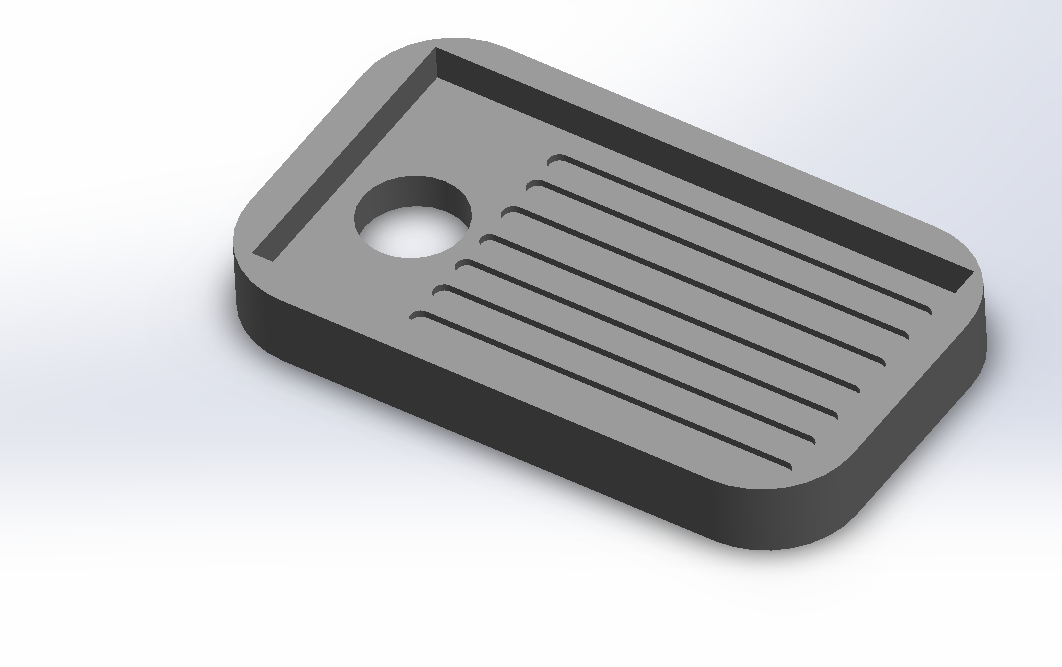 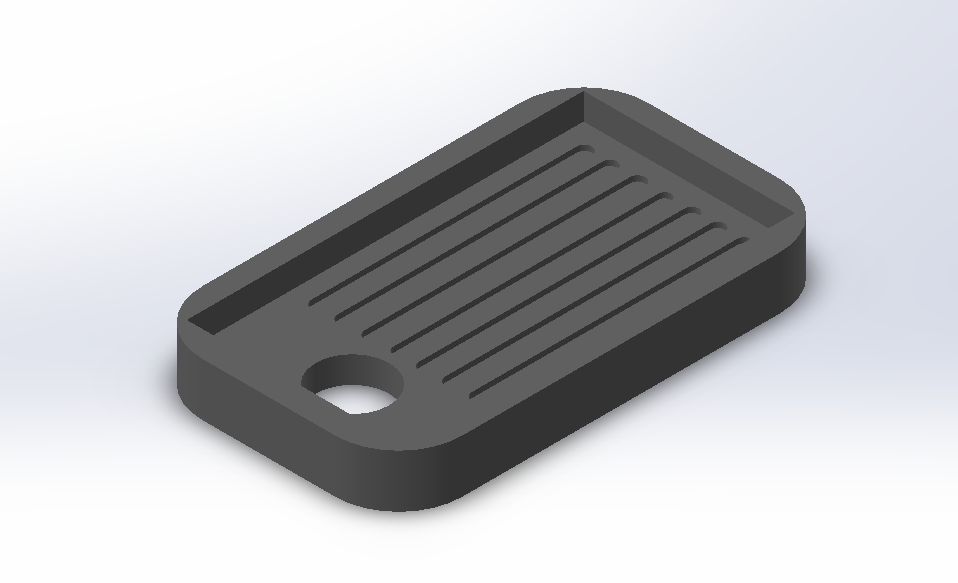 Costs of Return on Investment Projections of Units
Sales and Marketing Needs
Close sales faster
Present complex concepts quickly and clearly such as benefits and cost to customers. 
Increase advertising to reach more clientele in areas.
Questions and Suggestions?
THANK YOU FOR YOUR TIME